Estructura Organizacional del
Consejo Salvadoreño de la Agroindustria Azucarera
MINEC
DIRECTORIO
AUDITORIA
EXTERNA
UNIDAD DE GÉNERO 
INSTITUCIONAL
AUDITORIA
INTERNA
UNIDAD 
AMBIENTAL 
INSTITUCIONAL
DIRECCION EJECUTIVA
Asistente Técnico Administrativo
UNIDAD DE ACCESO A LA  INFORMACIÓN  PUBLICA (UAIP)
UNIDAD DE GESTION DOCUMENTAL Y ARCHIVO (UGDA)
UNIDAD FINANCIERA INSTITUCIONAL        (UFI)
UNIDAD DE ADQUISICIONES Y CONTRATACIONES INSTITUCIONAL (UACI)
UNIDAD           ADMINISTRATIVA
UNIDAD                 TECNICA LEGAL   (UTL)
Encargado de Presupuesto
Encargado Contratos
Secretaria Recepcionista
Encargada de Tesorería
(2) Técnicos Agroindust.
Ordenanza-Mensajero
Contador Institucional
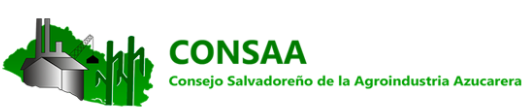 DIRECTORIO
Mujeres 2 Hombres 14
Competencia:
Es la máxima autoridad del CONSAA y los responsables del cumplimiento de la Ley de la Producción, Industrialización y Comercialización de la Agroindustria Azucarera de El Salvador. 
Facultades:
Tiene la facultad de trabajar e incidir en todos los aspectos relacionados con la agroindustria azucarera nacional.: es decir, con las actividades de producción, manejo de inventarios y comercialización de azúcar y melaza a nivel nacional e internacional.
Velar por el cumplimiento de la presente Ley y sus Reglamentos. 
Establecer y mantener actualizado el sistema de pago de caña de azúcar y velar por que este sistema se aplique con justicia y transparencia para todos.
Ordenar y contratar empresas especializadas legalmente constituidas y autorizadas para realizar auditorias en todas las centrales azucareras o ingenios del país, así como distribuidoras, empacadoras y bodegas, con el objeto de verificar las operaciones de producción, autoconsumo industrial y comercialización de la caña de azúcar, el azúcar y la miel final.
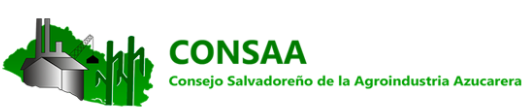 Auditoria Externa
Mujeres 1Hombres 1
Competencia:
Auditoría Financiera: Es el examen de las transacciones, registros, informes y estados financieros; del control interno y del cumplimiento legal de transacciones, con el objeto de emitir una opinión sobre la razonabilidad de las cifras presentadas en los estados financieros, conforme a los principios de contabilidad gubernamental u otra base comprensiva de contabilidad generalmente aceptada en El Salvador.

Facultades:
Examina las afirmaciones de la administración contenidas en los estados financieros, entre las cuales se revela:
a) Existencia u ocurrencia de las operaciones que se han realizado.
b) Integridad, referente a que todas las transacciones realizadas estén incorporadas en los estados financieros.
c) Derechos y obligaciones de la entidad.
d) Valuación consistente y razonable de las transacciones.
e) Presentación y revelación de todos los hechos significativos relacionados con la posición financiera de la entidad.
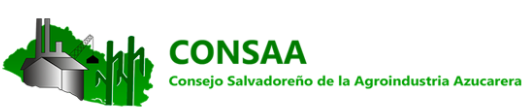 Auditoria Interna
Mujeres 1
Competencia:
Definir las estrategias y criterios para la verificación del control interno de cada una de las áreas, así como formular los planes de trabajo y programas de auditoria interna en base a normas, procedimientos, políticas y marco legal vigente, adicionalmente brindará recomendaciones a la Administración Superior y Dirección Ejecutiva en la mejora continua del control interno. 

Facultades:
Es el responsable de revisar la contabilidad del CONSAA de conformidad con las buenas normas y principios de Auditoria. 
Practicar arqueos y comprobaciones que estime convenientes; examinar los balances y estados financieros, comprobarlos con los libros, registros y existencia y certificarlos cuando los estime correctos.
Informar al Directorio del Consejo y Director Ejecutivo, según fuera el caso, de cualquier irregularidad o infracción que notare. 
Brindar recomendaciones al Directorio del Consejo, Dirección Ejecutiva y Unidades operativas para la mejora continua del control interno.
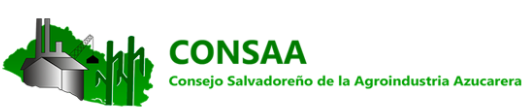 Unidad Ambiental Institucional
Hombres 1
Competencia:
Supervisar, coordinar y dar seguimiento a las políticas, planes, programas, proyectos y acciones ambientales institucionales y velar por el cumplimiento de las normas ambientales institucionales.

Facultades:
Asegurar la necesaria coordinación interinstitucional en la gestión ambiental de conformidad a las directrices emitidas por el Ministerio de Medio Ambiente y Recursos Naturales.
Recopilar y sistematizar la información ambiental del Consejo.
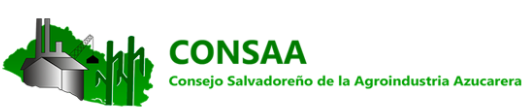 Unidad de Género Institucional
Mujeres 1
Competencia:
Coordinar, planificar y asesorar la transversalización del tema de enfoque de género en el quehacer institucional del CONSAA, para que exista la igualdad de trato y oportunidades entre hombres y mujeres en el ámbito laboral del Consejo Salvadoreño de la Agroindustria Azucarera e incidir por medio de la actuación de sus funcionarios en la creación de ambientes de trabajo libres de discriminación por razones de género.

Facultades:
Sensibilizar sobre la igualdad de género, compartiendo con el personal del CONSAA, artículos sobre género y discriminación.
Velar porque se incluya la perspectiva de género en los servicios que brinda el Consejo.
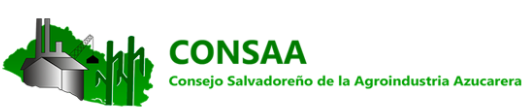 Dirección Ejecutiva
Hombres 1
Competencia:
Gerenciar todos los aspectos de orden económico y administrativo del Consejo Salvadoreño de la Agroindustria Azucarera. Velar por el debido ordenamiento de la agroindustria azucarera del país; a través de la ejecución y seguimiento de acuerdos del Directorio del Consejo.
Facultades:
Dirigir y gerenciar las actividades administrativas del Consejo 
Realizar las actividades necesarias para el cumplimiento de los acuerdos y resoluciones adoptadas por el Directorio.
Ejercer las funciones de Secretario del Directorio y levantar las actas de las sesiones respectivas.
Elaborar y presentar al Directorio para su aprobación en el mes de octubre de cada año, el informe de los resultados anuales sobre los aspectos de producción nacional de caña de azúcar; producción nacional de azúcar; auto consumo industrial; consumo interno; exportación y precios finales venta de azúcar y miel final, como resultado de la zafra anterior, tanto a nivel nacional, como para cada central azucarera o ingenio, así como cualquier otro dato requerido por el Directorio.
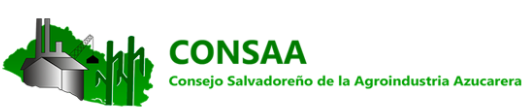 Asistente Técnico Administrativo
Mujeres 1
Competencia:
Proveer asistencia directa a la Dirección Ejecutiva en los aspectos de orden técnico y administrativo, relacionados con las actividades propias descritas en la Ley de la Producción, Industrialización y Comercialización de la Agroindustria Azucarera de El Salvador.

Facultades:
Apoyar la preparación de propuestas técnicas que permitan la aplicación práctica y expedita de lo dispuesto en la Ley de Producción; Industrialización y Comercialización de la Agroindustria Azucarera de El Salvador; vigente a partir de agosto del 2001.
Actuar como enlace técnico de este Consejo ante la Asociación Azucarera y las Gremiales de Productores de Caña 
Apoyar la elaboración de las actas que contienen los acuerdos tomados en las sesiones de Directorio de este Consejo 
 Llevar la administración de los archivos de la Dirección Ejecutiva y de la documentación institucional.
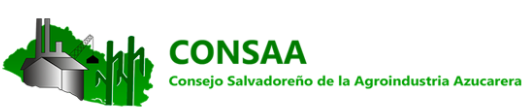 Unidad de Acceso a la Información Pública
Hombre 1
Competencia:
Responsable de recibir solicitudes de información generada, administrada o en poder del Consejo, así como facilitar dicha información a los solicitantes, proporcionar a la ciudadanía el derecho de acceso a la información publica, a fin de contribuir con la transparencia de las actuaciones de esta institución.

Facultades:
Recabar y difundir información oficiosa y propiciar que las entidades responsables las actualicen periódicamente.
Recibir y dar trámite a las solicitudes referentes a datos personales a solicitud del titular y de acceso a la información 
Es la unidad responsable y diseñada para cumplir y hacer cumplir la Ley de Acceso a la Información Pública, mediante la transparencia de las actuaciones del CONSAA. 
Elaborar y enviar al instituto, de conformidad con los lineamientos que este expida, los datos necesarios para la elaboración del informe anual a que se refiere el Art. 60 de la Ley de Acceso a la Información Pública.
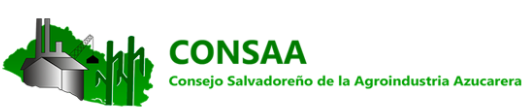 Unidad de Gestión Documental y Archivo
Mujeres 1
Competencia:
Responsable de administrar el Sistema Institucional de Gestión Documental y Archivos, de crear, implementar, cumplir y desarrollar las políticas, lineamientos, manuales, normativa y prácticas de gestión documental y archivos que serán sometidas a autorización de la máxima autoridad, para garantizar la organización, conservación y acceso a los documentos, a fin de evitar incurrir en las faltas muy graves a las que se refiere el Art. 76 letras "a" y "f" de la LAIP. 
Dirigir, coordinar e implementar el trabajo del Sistema Institucional de Archivos- SIA el cual está compuesto por los archivos de Gestión, Central e Intermedio de la institución, capacitando y haciendo cumplir, las políticas manuales y procedimientos de gestión documental y archivo que permitan a los archivos apoyar en la toma de decisiones y permitir eficientar el acceso a información a los ciudadanos que lo requieren. 
Elaborar, actualizar e implementar en cooperación con otras unidades o comités, los instrumentos de organización documental, consulta, control, basados en la LAIP y en los lineamientos de Gestión Documental y Archivos, establecido por el IAIP, así como la normativa nacional e internacional vigente sobre la materia. 
Elaborar un Plan de digitalización/automatización de documentos cuando la documentación física esté organizada y se garantice su conservación según lo establecido en los Lineamientos sobre las pautas de gestión documental electrónica y en los de conservación documental.
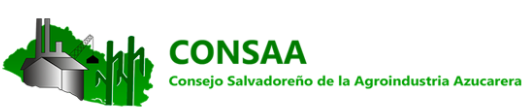 Unidad Financiera Institucional
Mujeres 1
Competencia:
Responsable de dirigir, coordinar, gestionar y supervisar las actividades generales de CONSAA, de acuerdo a la Ley, políticas, reglamentos y disposiciones emanadas del Consejo Directivo, así como evaluar el Proceso Administrativo Financiero correspondiente a la institución, en forma integrada e interrelacionada, velando por el cumplimiento de la normativa definida por el Ministerio de Hacienda.

Facultades:
Dirigir la gestión financiera institucional, llevando a cabo la planificación, coordinación, integración y supervisión de las actividades de presupuesto, tesorería y de contabilidad gubernamental 
Difundir y supervisar el cumplimiento de las políticas y disposiciones normativas referentes al SAFI, en las entidades y organismos que conforman la institución 
Asesorar a las entidades en la aplicación de las normas y procedimientos que emita el Ministerio de Hacienda
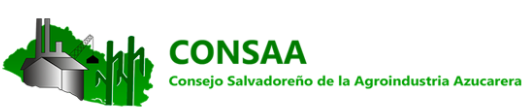 Encargado de Presupuesto (funciones realizadas por jefe UFI)
Competencia:
Formular, ejecutar y controlar el Presupuesto de la Institución en conjunto con las demás Unidades, de acuerdo con los lineamientos y políticas Institucionales, en cumplimiento de las normas internas y externas que lo regulan y afectan, asimismo realizar por medio del Jefe UFI, la gestión de los Recursos Financieros, las actividades relacionadas con el pago de los compromisos institucionales, así como mantener actualizados los auxiliares respectivos que se requieran durante el Proceso Administrativo Financiero.

Facultades:
Elaborar el Proyecto de Presupuesto Institucional y el Plan Anual de Trabajo, tomando en cuenta legal y técnica establecida para el proceso de formulación presupuestaria y someterlo a validación del Jefe UFI. 
Elaborar la Programación de la Ejecución Presupuestaria tomando en cuenta el plan de trabajo, programas de compras y someterla a validación del Jefe UFI. 
Emitir la solicitud de la Unidad de Adquisiciones y Contrataciones Institucional, la certificación de disponibilidad presupuestaria, previo al inicio de los procesos de adquisiciones y contrataciones.
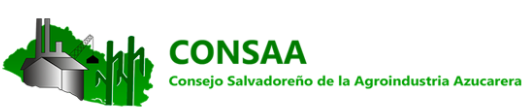 Encargada de Tesorería
Mujeres 1
Competencia:
Recibir los ingresos de los diferentes fondos para optimizar su rendimiento de manera que la Institución pueda cumplir con los Compromisos de pago y desembolsos, mantener un adecuado registro de sus operaciones; así como conservar en buen estado los documentos y velar por la seguridad de los valores de la Institución, además de realizar por medio del Jefe UFI, la gestión de los Recursos Financieros, las actividades relacionadas con el pago de los compromisos institucionales, así como mantener actualizados los auxiliares respectivos que se requieran durante el Proceso Administrativo Financiero 
Facultades:
Autorizar las ordenes de descuento emitidas por los empleados de la institución y remitirlas para su correspondiente registro en la Unidad de Recursos Humanos Institucional 
Verificar la existencia del compromiso presupuestario previo a iniciar todo tramite de pago 
Recibir las facturas correspondientes a las obligaciones adquiridas por la institución, las cuales deberán estar acompañadas de la documentación e información establecida en las disposiciones legales y técnicas vigentes y entregar el quedan a los proveedores y suministrantes. 
Validar en la planilla preliminar para el pago de remuneraciones, la información registrada por la Unidad de Recursos Humanos, relacionada con la aplicación de los descuentos de ley y otros, correspondientes a compromisos adquiridos por los empleados
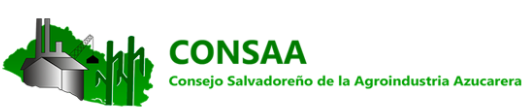 Contador Institucional
Hombres 1
Competencia:
Generar Estados Financieros que contengan información confiable y veraz, para la toma de decisiones de acuerdo con la normativa establecida por el Sistema de Contabilidad Gubernamental y los demás entes fiscalizadores.

Facultades:
Diseñar el sistema de contabilidad de acuerdo con los requerimientos internos y dentro del marco general que se establezca para el Subsistema de Contabilidad Gubernamental.
Someter a la aprobación de la Dirección General de Contabilidad Gubernamental sus planes de cuentas y las modificaciones, antes de entrar en vigencia 
Registrar diaria y cronológicamente, todas las transacciones que modifiquen la composición de los recursos y obligaciones de la institución o fondo; y en los casos que proceda, mantener registros contables destinados a centralizar y consolidar los movimientos contables de las entidades dependientes del Ramo.
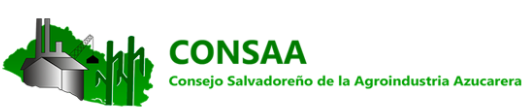 Unidad de Adquisiciones y Contrataciones Institucional
Mujeres 1
Competencia:
Responsable de realizar todas las actividades relacionadas con la gestión de adquisiciones y contrataciones de obras, bienes y servicios del CONSAA.

Facultades:
Cumplir las políticas, lineamientos y disposiciones técnicas que sean establecidas por la UNAC, y ejecutar todos los procesos de adquisiciones y contrataciones 
Ejecutar los procesos de adquisiciones y contrataciones, para lo cual llevará un expediente de todas sus actuaciones; del proceso de contratación, desde el requerimiento de la unidad solicitante hasta la liquidación de la obra, bien o servicio 
Constituir el enlace entre la UNAC y las dependencias de la institución, en cuanto a las actividades técnicas, flujos y registros de información y otros aspectos que se deriven de la gestión de adquisiciones y contrataciones
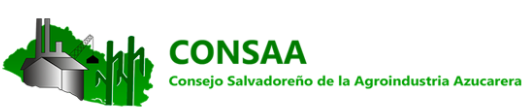 Unidad Administrativa(funciones realizadas por jefe UFI)
Competencia:
Responsable de dirigir, coordinar, gestionar y supervisar, las actividades administrativas de CONSAA, de acuerdo con políticas y disposiciones emanadas del Directorio.

Facultades:
Planificar y realizar todas las acciones necesarias que permita la implantación de la Unidad bajo los objetivos establecidos en su creación 
Coordinar y supervisar el proceso de reclutamiento, selección y contratación de los recursos humanos, a fin de que se realicen de acuerdo a las políticas establecidas. 
Organizar y coordinar el funcionamiento de la Unidad a fin de crear los sistemas y procedimientos que permitan darle seguimiento a la implantación.
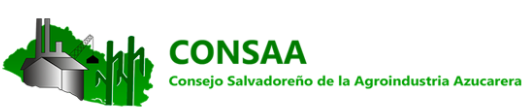 Secretaria Recepcionista
Mujeres 1
Competencia:
Atender las necesidades propias de la recepción de llamadas, atención al público, correspondencia y demás actividades de naturaleza administrativa

Facultades:
Recibir, programar y distribuir de manera oportuna correspondencia diaria generada y recibida por el Consejo 
Atender las llamadas telefónicas recibidas y realizar llamadas telefónicas requeridas por las unidades del Consejo 
Responsable de administrar y controlar el abastecimiento de despensa de alimentos y bebidas exclusiva para las reuniones de Directorio y Dirección Ejecutiva
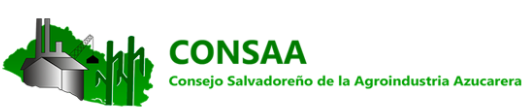 Ordenanza-Mensajero
Hombres 1
Competencia:
Distribuir de manera oportuna y eficiente la correspondencia institucional generada diariamente

Facultades:
Realizar mensualmente en los bancos del sistema, el pago correspondiente a los servicios de agua, energía eléctrica y teléfonos. 
Realizar los depósitos relativos a las planillas de salarios de los empleados del Consejo 
Realizar trámites varios en instituciones públicas y privadas
Apoyar cualquier acción que se le solicite por parte de la Administración
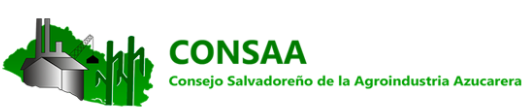 Unidad Técnica Legal
Mujeres 1
Competencia:
Responsable de dirigir, coordinar, gestionar y supervisar, las actividades relacionadas con las leyes y regulaciones del CONSAA, así como el registro, control y productos del Sistema de Registro de Productores y de Contratos de Compra venta de caña de azúcar. Asesorar al Directorio y a la Administración del CONSAA en la correcta aplicación de la Ley de la Producción, Industrialización y Comercialización de la Agroindustria Azucarera de El Salvador y demás leyes que rigen la administración de este Consejo. Asimismo, atender y resolver los casos sobre infracciones a la Ley de la Producción, Industrialización y Comercialización de la Agroindustria Azucarera de El Salvador; su ejecución, seguimiento y evaluación de resultados.

Facultades:
Dirigir, coordinar y supervisar todas las actividades y personal de la Unidad Técnica Legal en los técnicos, administrativos y legales 
Asistir a las sesiones del Directorio del CONSAA como apoyo legal a los miembros del Directorio y al Director Ejecutivo, en la toma de decisiones 
Dirigir, coordinar y supervisar al personal técnico responsable de las actividades relacionadas con las Comisiones de Zafra en cada uno de los ingenios del país. 
Atender y resolver los casos de la Agroindustria Azucarera que muestren infracciones a la Ley de la Producción, Industrialización y Comercialización de la Agroindustria Azucarera de El Salvador (LPICAAES).
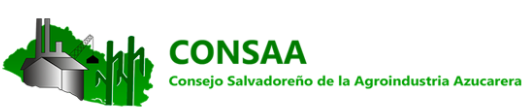 Encargado de Contratos
Hombres 1
Competencia:
Registrar, Administrar y Custodiar el SISTEMA DE REGISTRO DE CONTRATOS DE COMPRAVENTA DE CAÑA DE AZUCAR de manera oportuna, diligente y eficiente. Notificar resoluciones que fueren establecidas por el CONSAA, por probables infracciones a la Ley de la Producción, Industrialización y Comercialización de la Agroindustria Azucarera y demás Leyes que regulan el funcionamiento del Consejo. 
Facultades:
Recepción física de contratos de compra venta de caña de azúcar y su comprobante 
Anotar en libro correspondiente las entradas de contratos, especificando hora y fecha de presentación 
Verificar la documentación de respaldo de cada contrato de compraventa y analizar las cláusulas conforme a lo establecido en el artículo 33 de la Ley de la Producción, Industrialización y Comercialización de la Agroindustria Azucarera. 
Digitar la información contenida en los contratos de entrega de caña en el sistema mecanizado 
Registrar en el sistema mecanizado y en un libro aperturado para tales efectos, todos aquellos contratos que cumplan con los requisitos exigidos en la Ley
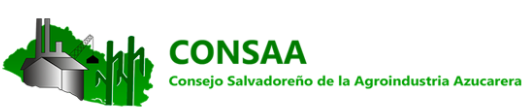 Técnicos Agroindustriales
Hombres 2
Competencia:
Representar y desarrollar en los ingenios del país, todas las funciones que le corresponden al CONSAA en las Comisiones de Zafra, de acuerdo a lo dispuesto en el artículo 35 de la Ley de la Producción, Industrialización y Comercialización de la Agroindustria Azucarera y demás Leyes que regulan el funcionamiento del Consejo; así como el desarrollo de funciones técnicas que requieren de los conocimientos y experiencia en la agroindustria azucarera.

Facultades:
Ejercer la representación como Designado del CONSAA en las Comisiones de Zafra de los diferentes Ingenios del país. 
Convocar por cualquier medio escrito las reuniones de las Comisiones de Zafra en cada uno de los ingenios del país 
Coordinar las reuniones de las Comisiones de Zafra de cada uno de los ingenios del país. 
Levantar actas en cada una de las sesiones de trabajo con las Comisiones de Zafra y asentarlas en un libro que para tales efectos está en su poder y bajo su custodia. 
Informar semanalmente a la Dirección Ejecutiva de los acuerdos tomados en las Comisiones de Zafra